БЫК ЛАВРИК – СИМВОЛ 2021 ГОДАМастер-класс
Педагог дополнительного образования
Бельдиева Лариса Владимировна
МБУДО ЦДТЭиТ им. Р.Р. Лейцингера
г. Пятигорск, Ставропольский край
В канун Нового Года мы как обычно готовим подарки близким людям и в первую очередь детям. Мы знакомимся с восточным гороскопом на предстоящий год. 
	2021-й – это второй год 12-летнего цикла царствования животных, которых Великий Будда одарил бессмертием и назначил каждому царствовать по одному году. Мы немного верим в сказку, развлекаемся и относимся к этому соответствующим образом.
	Как мы уже знаем 2021 – год белого металлического Быка, и потому среди всех подарков в новогоднем сапожке непременно окажется символический Бычок-сувенир. Кто-то его купит в магазине, а кто-то как и мы  смастерит нарядного Бычка. Бычка можно выполнить из различных материалов и в различных техниках. 
	Мы же выполним его из ткани, а попросту сошьем.
Данный мастер-класс предназначен для учащихся (10+) и их родителей, педагогов и всех, увлеченных творчеством.

	Цели данного мастер-класса:
изготовление Быка Лаврика – символа 2021 года в качестве новогоднего сувенира;
воспитание творческой личности.
	Задачи: 
обретение навыков работы с различными тканями;
Воспитание аккуратности при выполнении творческой работы;
Развитие воображения, чувства формы и цвета;
Развитие творческих способностей, духовных качеств и эмоционального отношения к действительности.
БЫК ЛАВРИК – СИМВОЛ 2021 ГОДА
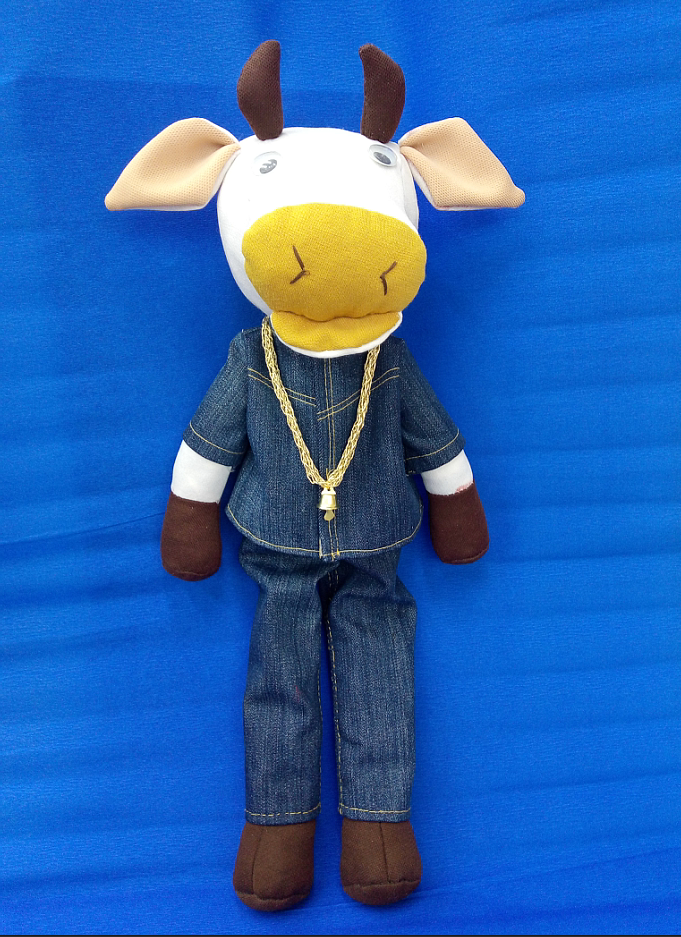 МАТЕРИАЛЫ ДЛЯ РАБОТЫ:
Эластичная ткань разных цветов (отходы);
Деним синего цвета (старые джинсы);
Ажурный золотистый шнурок;
Золотистый колокольчик;
Декоративные глазки среднего размера;
Холлофайбер для набивки частей быка;
Нитки для шитья;
Иголка для шитья;
Клей «Момент-кристалл;
Ножницы для раскроя;
Отрезок бельевой резинки;
ПРИСТУПАЕМ К ВЫПОЛНЕНИЮ РАБОТЫ:
Для начала подготовим лекала выкройки Быка Лаврика.
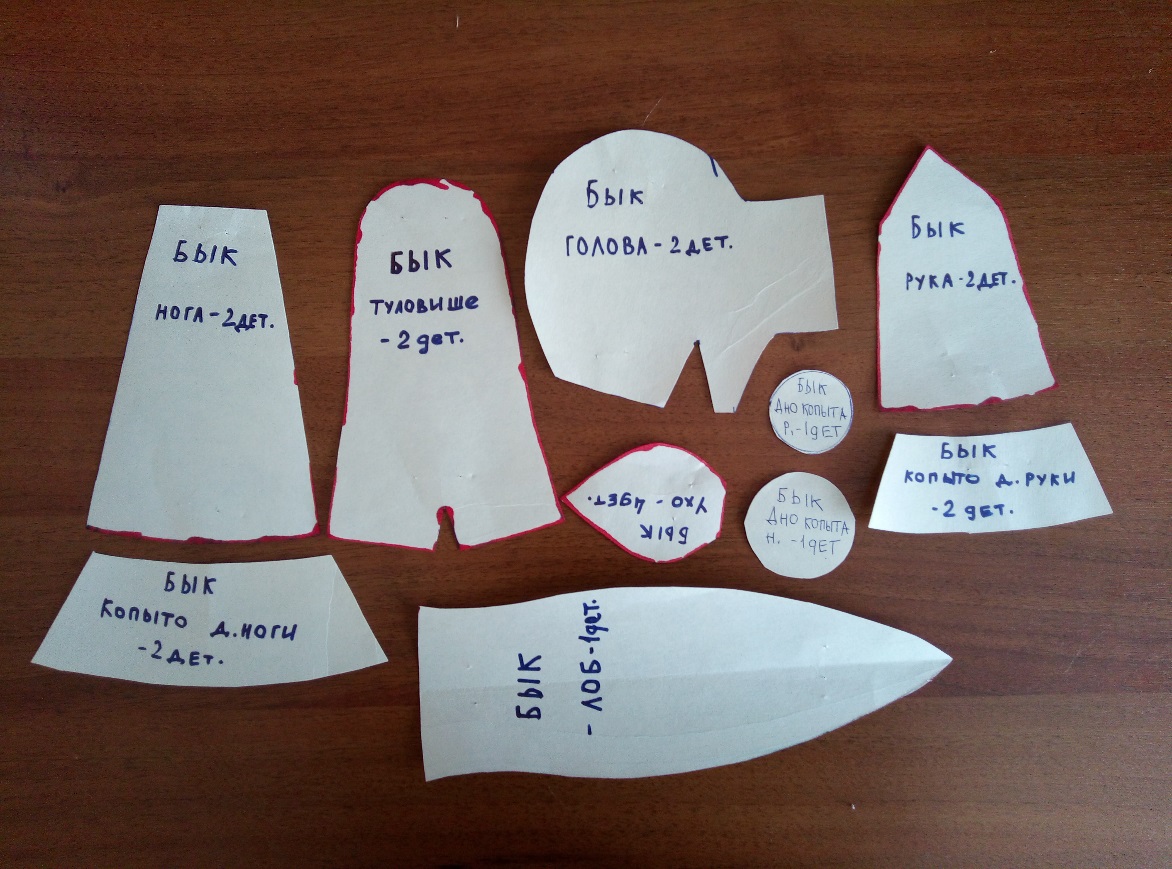 Для пошива Лаврика желательно использовать ткань белого цвета, но таковой под рукой не оказалось, поэтому используем цветную ткань с белой изнаночной стороной и сделаем ее лицевой. Для внутренней стороны ушей, передней части мордочки и внутренней стороны нижней губы используем ткань бежевого цвета. Копыта – из ткани коричневого цвета. Цвет ткани – выбор мастера.
	Быка Лаврика мы очеловечим и выполним в виде куклы.
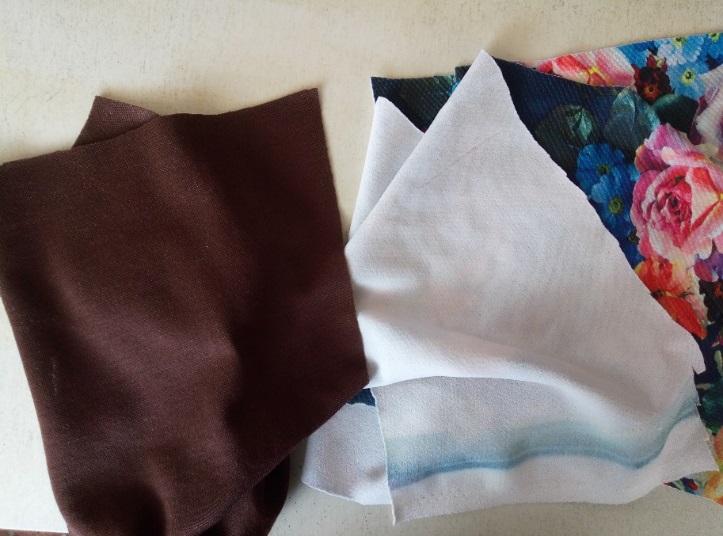 Этап 1
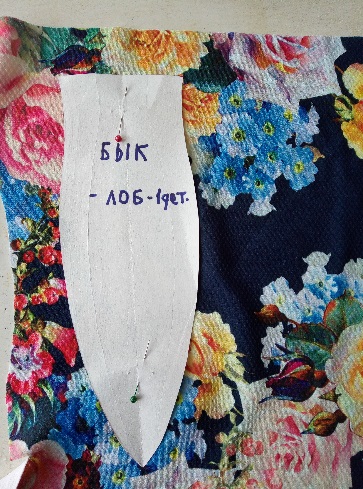 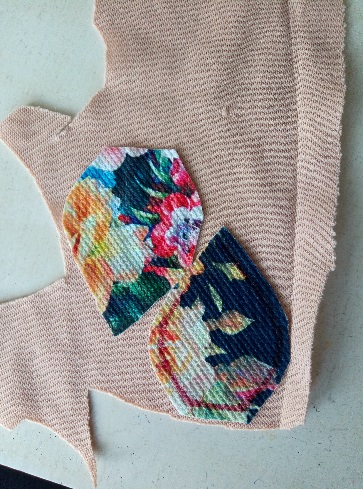 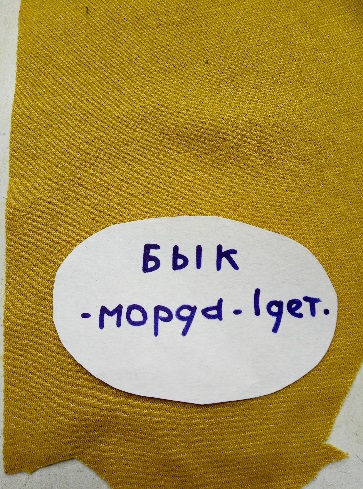 Выкраиваем детали Быка Лаврика с помощью имеющихся лекал. Не забываем, что разноцветная сторона у нас – изнанка.
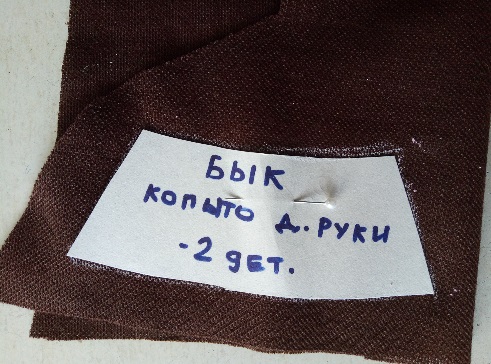 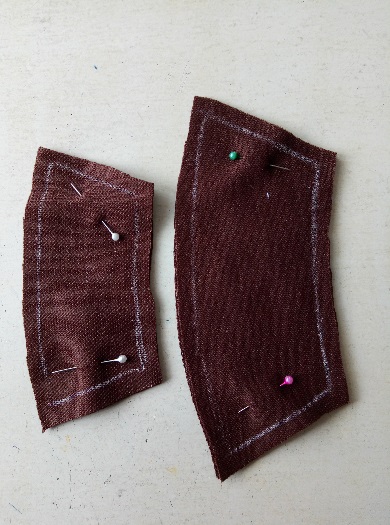 Этап 2
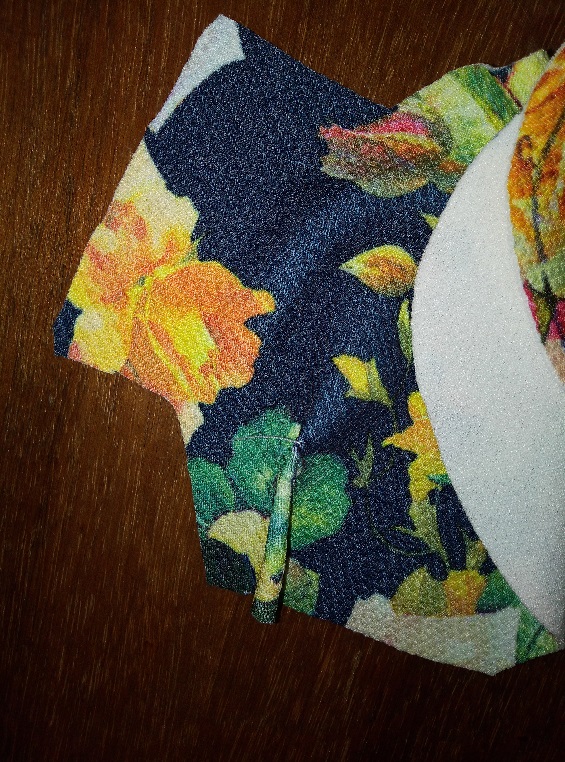 На деталях головы прошиваем вытачки. Сшиваем детали ушей, выворачиваем. 
     Все детали сшиваем швом «за иголку».
Этап 3
Сшиваем детали головы с деталью лба, одновременно вшивая уши на нужное место.
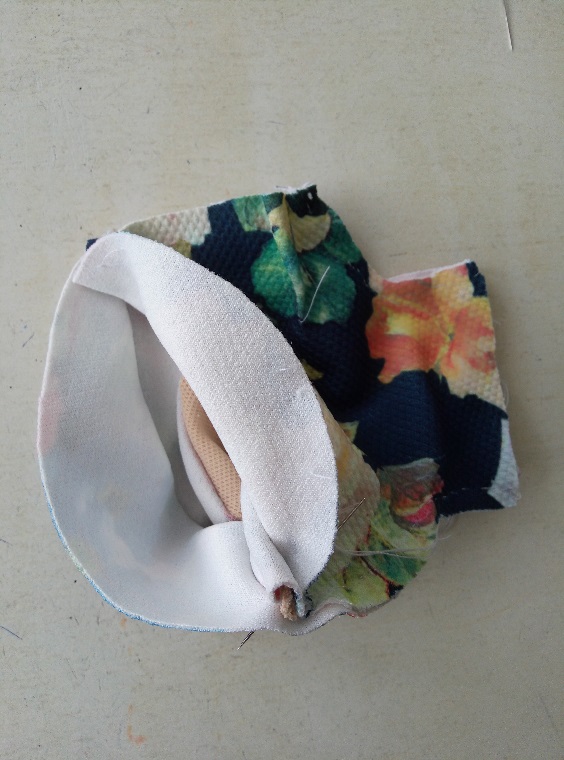 Этап 4
Вшиваем в голову морду и выворачиваем на лицевую сторону. Наполняем голову холлофайбером.
Этап 5
Сшиваем детали ног и рук с деталями копыт. Сгибаем пополам и прошиваем вдоль
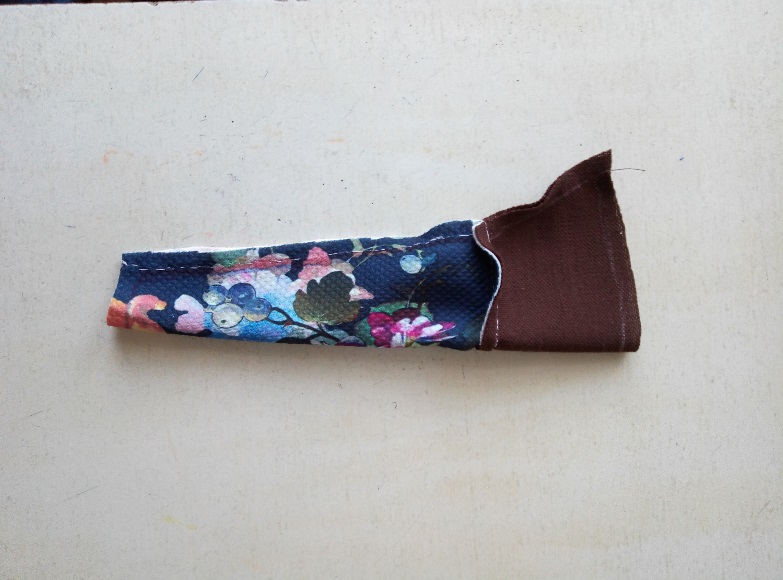 Этап 6
Вшиваем в ноги круглые основания копыт Выворачиваем ноги на лицевую сторону.
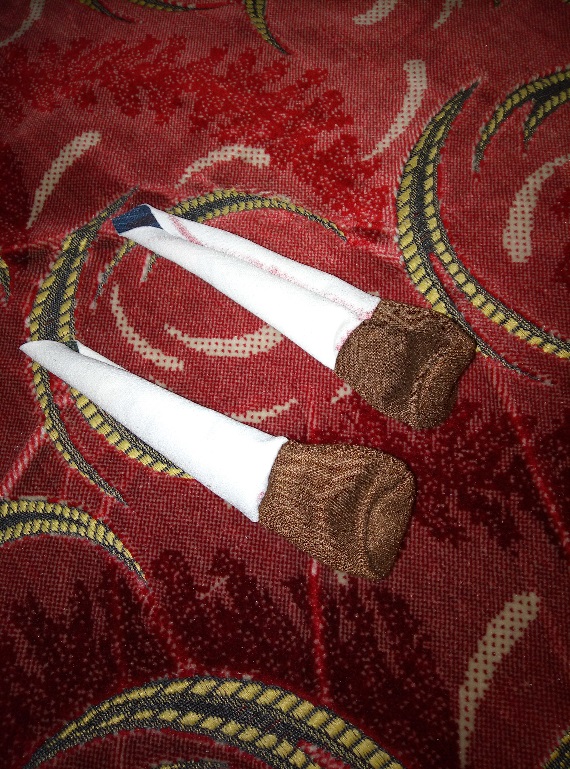 Этап 7
Сшиваем боковые участки туловища и середину нижней части. В отверстия для ног вшиваем ноги. Выворачиваем на лицевую сторону и наполняем холлофайбером.
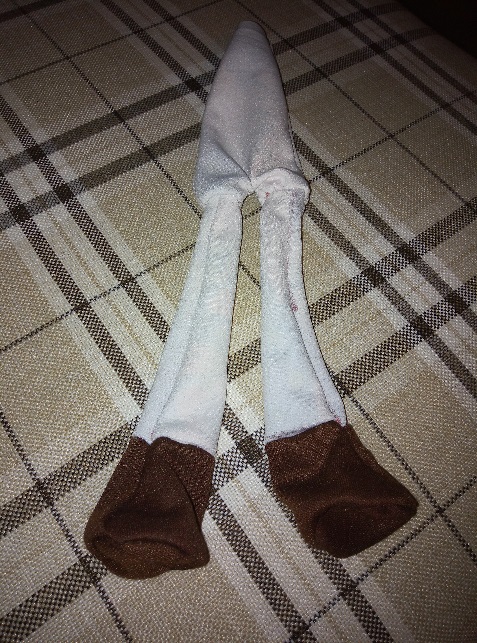 Этап 8
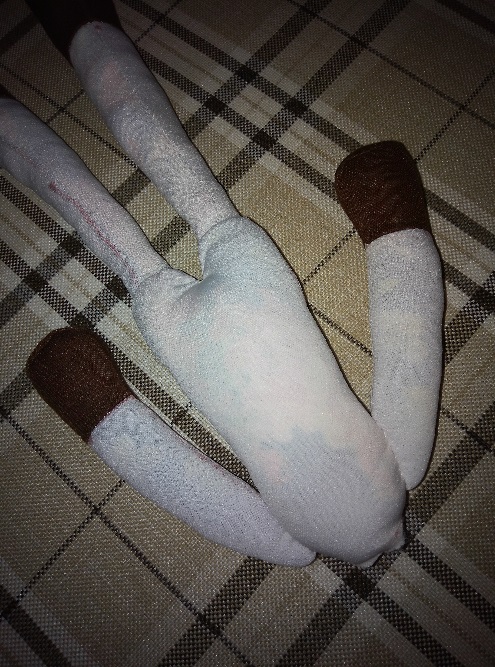 Наполняем руки холлофайбером и пришиваем к туловищу. Пришиваем голову.
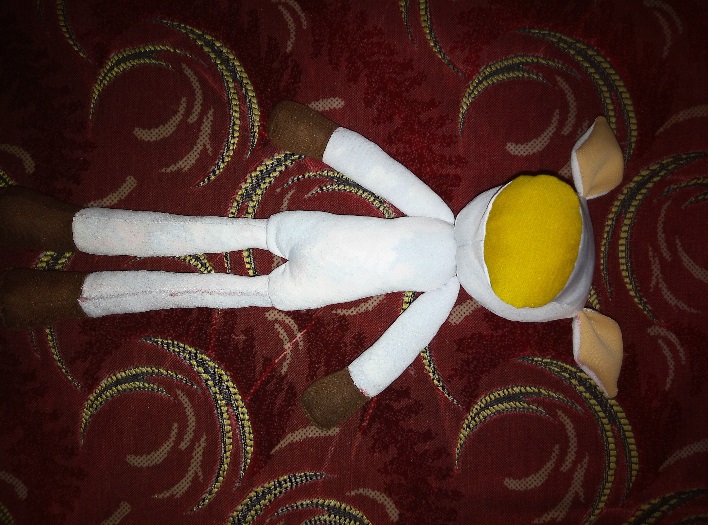 Этап 9
Теперь нижняя губа. Выкраиваем из двух половинок: наружная – белая, внутренняя – бежевая. Сшиваем по выпуклой стороне, выворачиваем и пришиваем к голове потайным швом.
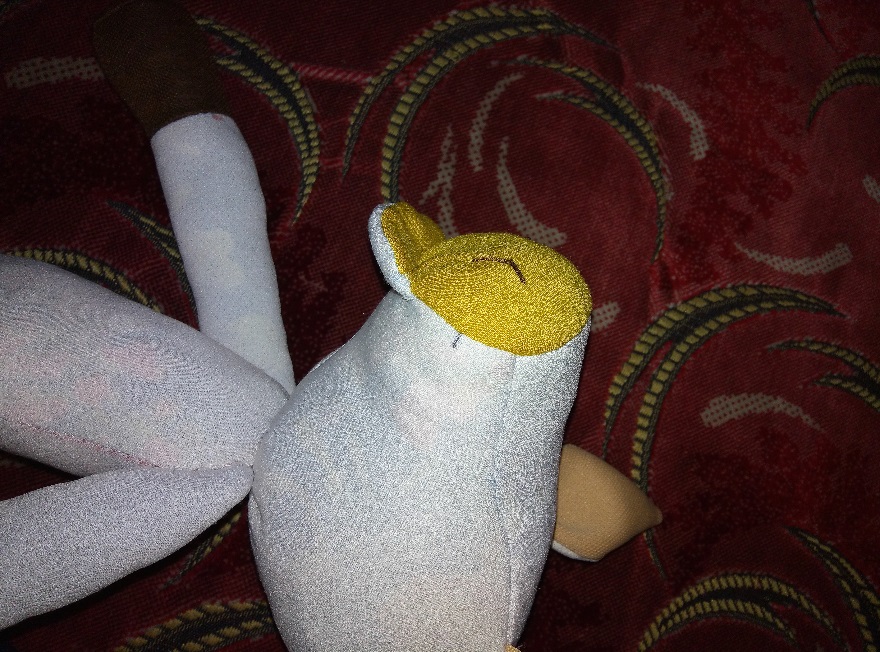 Этап 10
Выкраиваем рожки из коричневой ткани, сшиваем, выворачиваем на лицевую сторону, наполняем холлофайбером и пришиваем к голове. Вышиваем ноздри, приклеиваем декоративные глазки клеем «Момент».
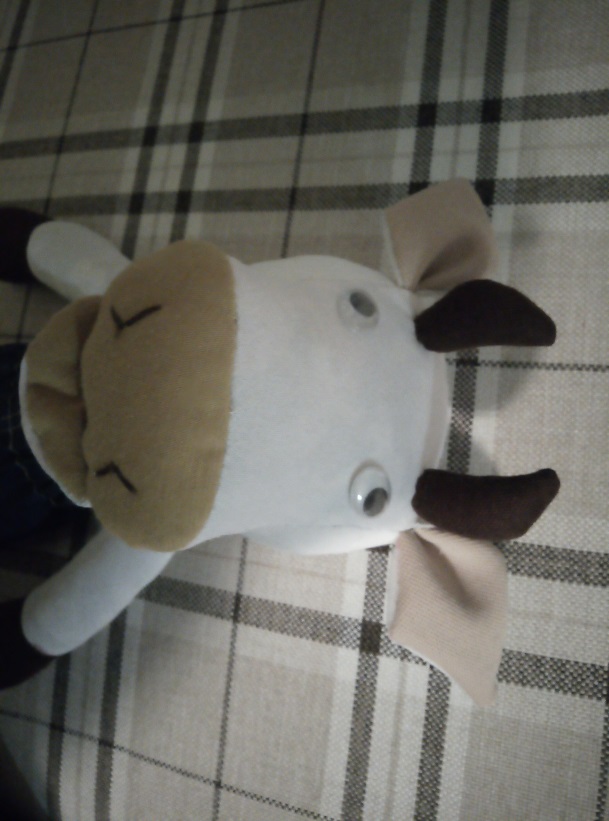 Этап 11
Пора подумать о гардеробе Лаврика. Снимаем мерки по правилам и заготавливаем лекала выкройки джинсов и курточки.
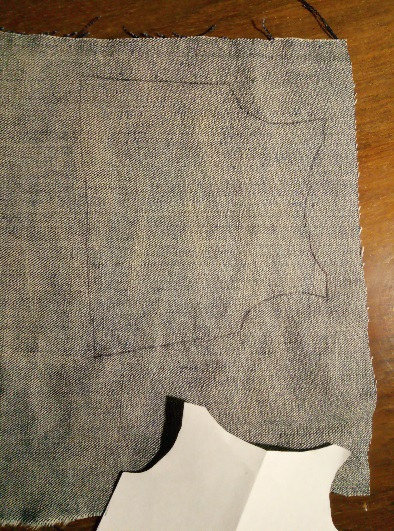 Этап 12
Выкраиваем из денима, джинсы и курточку, сшиваем по правилам швом «за иголку».
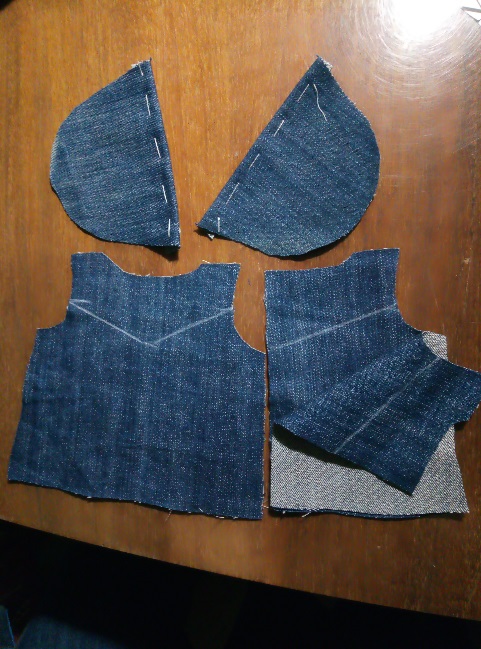 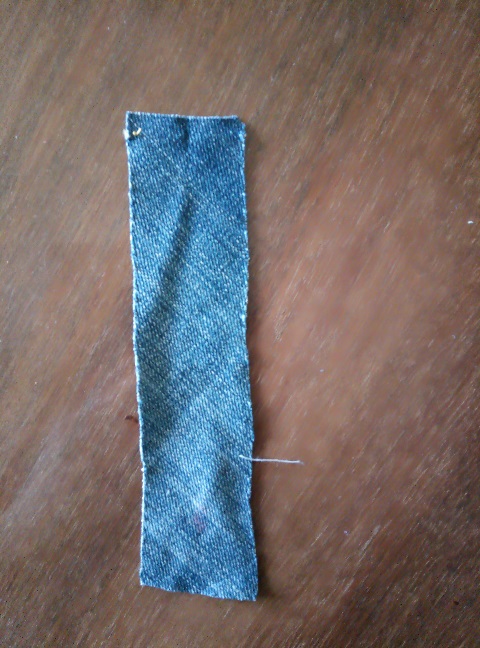 Воротник стойка
Этап 13
Сшиваем детали джинсов. Низ и верх подворачиваем и делаем отстрочку (лучше на швейной машинке). В подворот сверху вставляем резинку. Сшиваем детали курточки, рукава и низ подворачиваем с отстрочкой. На правую и левую стороны курточки пришиваем полоски липкой ленты для застежки. К горловине курточки пришиваем воротник стойку.
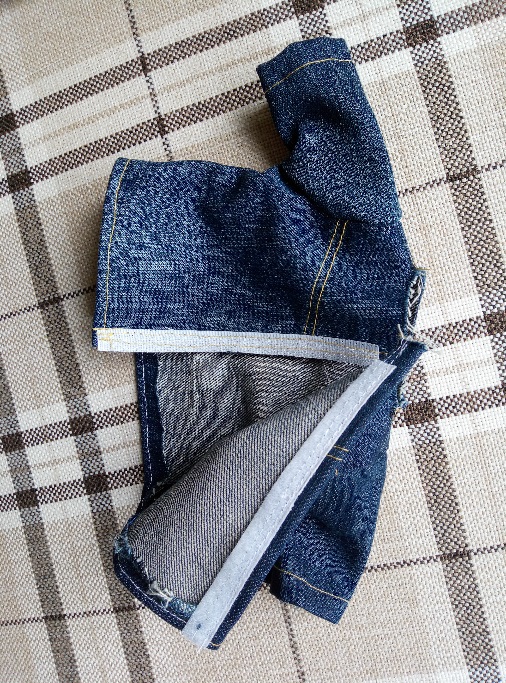 Этап 14
К золотистому ажурному шнурку пришиваем золотистый колокольчик, на концах шнурка пуговица и петля. Колокольчик надеваем на шею Лаврика.
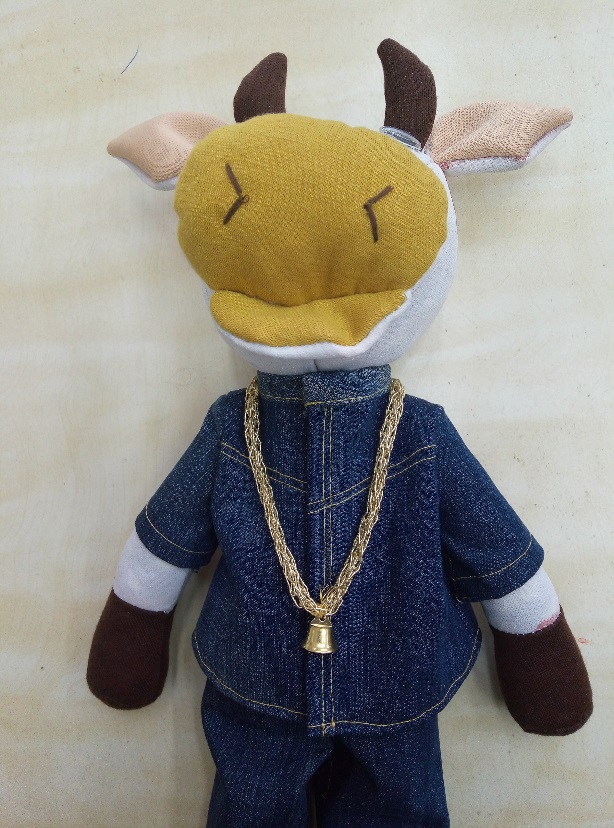 ДОБРО ПОЖАЛОВАТЬ В 2021 ГОД
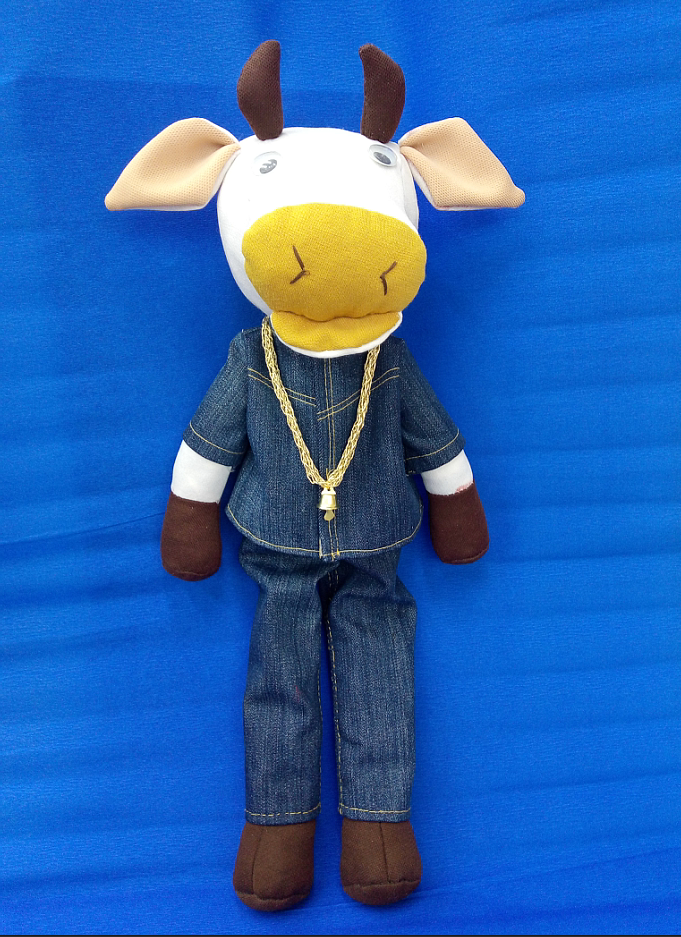